“ANÁLISIS DEL COMERCIO BILATERAL POR BLOQUES USANDO UN MODELO GRAVITACIONAL AUMENTADO PERIODO 1980-2003”
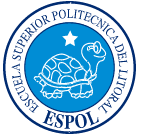 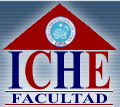 Tesis de Grado
Previa a la obtención del Título de:
Economista con Mención en Gestión Empresarial,
Especialización Teoría y Política Económica

Autores:
Sindy Nieves Verdezoto
Roddy Mendoza Marriott
1
Estudios Anteriores
Jan Tinbergen (1962), trató de explicar el comportamiento de los flujos de comercio entre los países de un grupo preferencial y el resto del mundo mediante un modelo gravitacional estándar.

Bougheas (1999), demostró en su modelo una relación positiva entre el nivel de infraestructura y el volumen del comercio.
2
Estudios Anteriores
Martínez y Nowak (2002), contrastaron un modelo gravitacional aumentado para explicar los flujos de comercio bilateral entre Mercosur y la Unión Europea, cuyos resultados demuestran que el ingreso de los países exportadores e importadores tienen un efecto positivo y que el efecto de la población en los países exportadores fue negativo.
3
Introducción
En el presente estudio analizamos las determinantes de los flujos de comercio bilateral entre cinco bloques comerciales cuyo periodo de estudio comprende desde 1980 hasta el 2003.
4
Introducción
Un modelo gravitacional de comercio internacional es empíricamente contrastado para analizar la relación entre el volumen de comercio internacional y la integración regional, en donde existen países que se encuentran en diferentes etapas de desarrollo.
5
AntecedentesIntegracion Regional
PERIODO: 
1980-2003
FUENTE: 
Banco Mundial
ELABORACIÓN:
Autores
6
Teorías de Comercio Internacional
El modelo Ricardiano 
	Este modelo se centra en la ventaja comparativa y es probablemente el concepto más importante en la teoría del comercio internacional. En el modelo Ricardiano, los países se especializan en producir lo que mejor hacen.
7
El modelo de Heckscher-Ohlin
La teoría dice que el patrón de comercio internacional está determinado por diferencias en las dotaciones de trabajo. Predice que los países exportarán aquellos bienes que hacen uso intensivo de los factores abundantes localmente e importarán bienes que hacen uso intensivo de los factores que son localmente escasos.
8
Modelo de factores específicos
La teoría sugiere que si hay un incremento en el precio de un bien, los propietarios del factor de producción específico a ese bien tendrán mayores ganancias en términos reales. 
Este modelo es bueno para entender la distribución de las ganancias pero inadecuado para explicar el patrón de comercio.
9
Modelo gravitacional
El modelo gravitacional, en su forma básica, predice el comercio basándose en la distancia entre países y la interacción del tamaño de sus economías. 

El modelo imita Ley de Gravedad de Newton que también considera la distancia y el tamaño físico entre dos objetos.
10
Marco TeóricoOrígenes: La Manzana de Newton
En 1687, Newton propuso “La Ley Universal de Gravedad” , la cual sostiene que la fuerza de atracción entre dos objetos i y j está dada por:
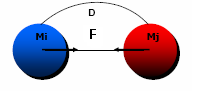 11
Donde las notaciones son definidas como:

Fij es la fuerza de atracción.
Mi y Mj son las masas.
Dij es la distancia entre los dos objetos.
G es una constante gravitacional que depende de las unidades de peso para masa y fuerza.
12
Economistas Descubren La Gravedad
En 1962, Jan Tinbergen propone fuertemente que la misma forma funcional puede ser aplicada para modelar flujos internacionales de comercio.
13
Economistas Descubren La Gravedad
Donde:
Fij es el “flujo” desde el origen i hasta el destino j.
Mi y Mj son los tamaños económicos relevantes, o lo que se conoce como PIB real de cada economía.
Dij es la distancia entre los países i y j.
G es una constante de proporcionalidad.
14
Fundamentos Teóricos al Modelo Gravitacional, Anderson (1979)
Donde Mijk es el flujo de dólares de bienes o K factores de un país o región “i” hacia el país o región “j”,  Yi y Yj son los ingresos en “i” y en “j”,  y  son la población en “i” y en “j”, Dij es la distancia entre países (regiones) y Uijkes el término de error.
15
El Modelo de Gasto Puro
(2.4)
Donde:     es el Ingreso en el país j.
La condición que el Ingreso debe ser igual a la oferta implica que:
(2.5)
16
El Modelo de Gasto Puro
Resolviendo la ecuación (2.5) y sustituyendo  dentro de la ecuación (2.4) se obtiene:
(2.6)
Esta es la forma sencilla del Modelo Gravitacional
17
El Modelo de Participacion del Gasto Comercial
En este modelo se aplica un sistema de gasto Cobb-Douglas para bienes diferenciados: negociables y no negociables

La función de preferencia que asume Anderson (1979) es separable con respecto a la diferenciación entre bienes negociables y no negociables es decir
18
El Modelo de Participacion del Gasto Comercial
(2.7)
Donde   es el gasto en bienes negociables provenientes del país i  dividido por el gasto total en bienes negociables provenientes del país j y    es la participación del gasto de todos los bienes negociables en el gasto total del país j quedando definido como
19
El Modelo de Participacion del Gasto Comercial
La demanda para los bienes negociables del país i en el país j (importaciones de bienes del país j al i ) quedaría definida de la siguiente manera:
(2.8)
20
El Modelo de Participacion del Gasto Comercial
La relación de la balanza comercial para el país i ,implica : 



Donde el lado izquierdo de la igualdad denota que el valor de las importaciones de i más el gasto en bienes negociables, debe ser igual a las exportaciones más el gasto en bienes negociables domésticos.
(2.9)
21
El Modelo de Participacion del Gasto Comercial
Resolviendo la ecuación (2.9) para  y sustituyendo dentro de la ecuación (2.8) se obtiene:




La ecuación (2.10) es la forma determinística de la ecuación gravitacional
(2.10)
22
El Modelo de Participacion del Gasto Comercial
En el caso de que la Balanza Comercial no se encuentre en equilibrio se deberia reescribir como                  , sabiendo que                    y sustituyendo dentro de las ecuaciones  (2.9) y (2.10) se obtendria que:
23
El Modelo de Participacion del Gasto Comercial
(2.11)
La ecuación (2.11) en su forma lineal logarítimica para m y F, es de nuevo la ecuación gravitacional determinística.
24
Datos
Exportaciones e Importaciones Bilaterales, millones de dólares corrientes.
PIB Real, año base 1990 en millones de Geary-Khamis dólares.
Poblacion, en miles de habitantes por país.
Distancia, en miles de kilometros, (se consideran las distancias desde las capitales de cada país o sus centros económicos).
25
Datos
Indice de Infraestructura, medido por la media sobre cuatros variables: km de carreteras, km de carreteras pavimentadas, km de rieles (cada una de estas variables divididas para la densidad de la población por km2) y el promedio de líneas telefónicas por persona.
26
Datos
Tipo de Cambio Real Bilateral:





E$moneda local : tipo de cambio nominal de la moneda local del país i con respecto al dólar americano.
 IPCi = Índice de precios al consumidor del país i (exportador), ano base 2000.
 IPCj = Índice de precios al consumidor del país j (importador), ano base 2000.
27
Modelo Gravitacional Estándar
Para las exportaciones bilaterales con cada par de socios comerciales están dados por:
28
Modelo Gravitacional Estándar
Para las importaciones bilaterales con cada par de socios comerciales están dados por:
29
Modelo Gravitacional Aumentado
Incluye variables de Infraestructura.
30
Modelo Gravitacional Aumentado
Incluye variables de Infraestructura.
31
Modelo Gravitacional Aumentado
Incluye el Tipo de cambio Real Bilateral y la diferencia en el ingreso per capita.
32
Modelo Gravitacional Aumentado
Incluye el Tipo de cambio Real Bilateral y la diferencia en el ingreso per capita.
33
Variables Econométricas
lpibi	Logaritmo del Pib Real del bloque i (exportador).
lpibj	Logaritmo del Pib Real del bloque j (importador).
lpopi	Logaritmo de la población del bloque i 			(exportador).
lpopj	Logaritmo de la población del bloque j 			(importador).
ldij		Logaritmo de distancia entre el bloque i y j.
linfrai	Logaritmo de la infraestructura del bloque i 			(exportador).
linfraj	Logaritmo de la infraestructura del bloque j 			(importador).
ltrcij	Logaritmo del tipo de cambio real bilateral.
lydifij	Logaritmo de la diferencia al cuadrado del 			ingreso per cápita.
34
Resultados de estimaciones con efectos fijos para las Exportaciones Bilaterales
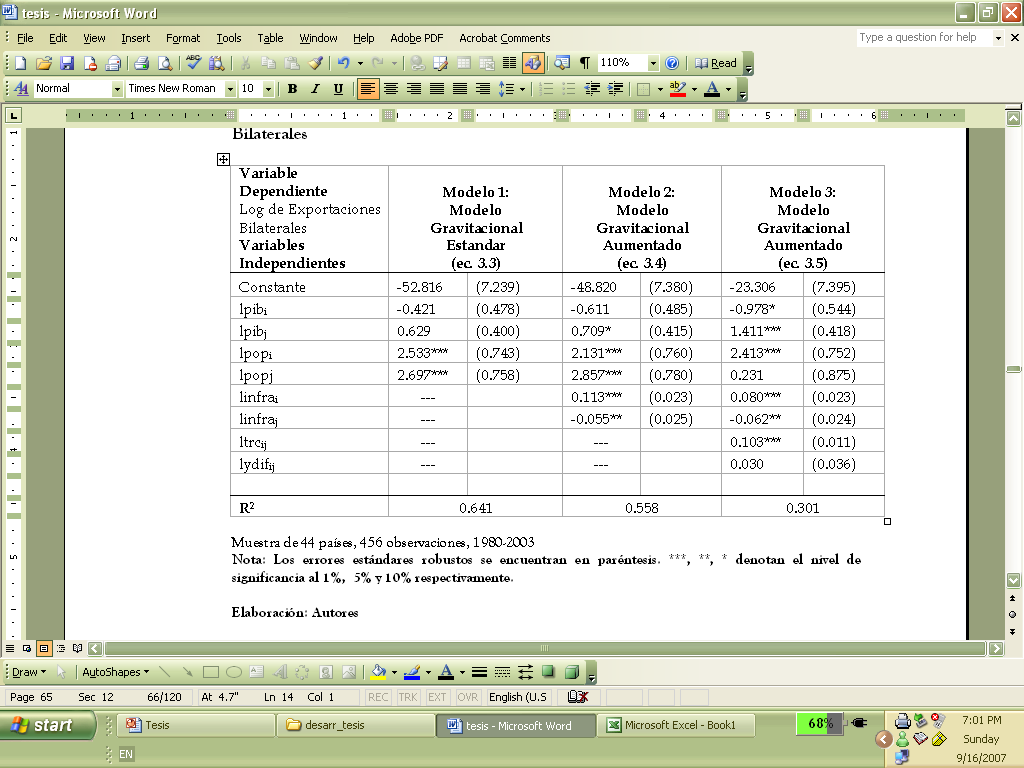 Muestra de 44 países, 456 observaciones, 1980-2003
Nota: Los errores estándares robustos se encuentran en paréntesis. ***, **, * denotan el nivel de significancia al 1%,  5% y 10% respectivamente.
Elaboración: Autores
35
Resultados de estimaciones con efectos fijos para las Importaciones Bilaterales
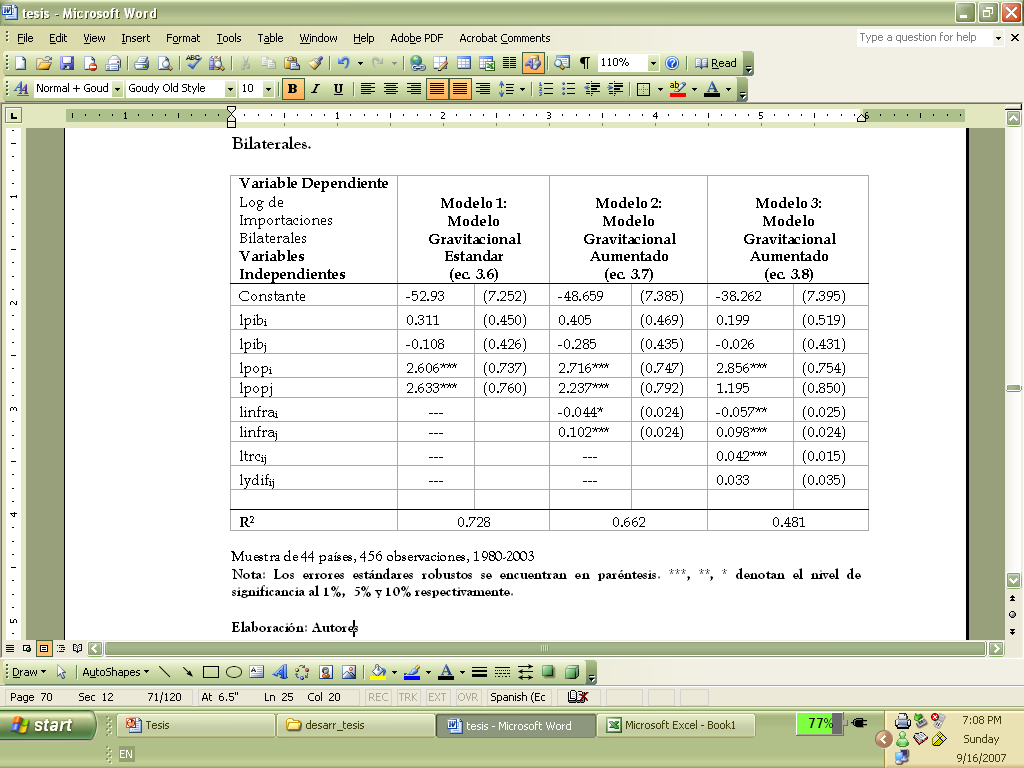 Muestra de 44 países, 456 observaciones, 1980-2003
Nota: Los errores estándares robustos se encuentran en paréntesis. ***, **, * denotan el nivel de significancia al 1%,  5% y 10% respectivamente.
Elaboración: Autores
36
Conclusiones
La población de los bloques exportadores e importadores tienen una influencia positiva en el comercio bilateral entre bloques comerciales.

La infraestructura de los bloques exportadores tiene una relación positiva con el volumen de las exportaciones bilaterales y negativa con las importaciones bilaterales.
37
Conclusiones
Una depreciación del tipo de cambio real bilateral aumentan las exportaciones e importaciones bilaterales.
38
Conclusiones
Presencia de economías a escala en los bloques grandes: Unión Europea y Apec, donde se demuestra empíricamente que son bloques netamente exportadores, mientras que los bloques pequeños como: CAN, MERCOSUR y NAFTA tienden a importan más bienes de los que exportan.
39
Extensiones
Una extensión que se podría realizar a esta investigación sería introducir en la ecuación gravitacional un rezago de la variable dependiente como variable explicativa usando el método generalizado de momentos de Arellano y Bond (1991).
40